Feds vs. anti-feds
What is a federalist?
A federalist is anyone who supports ratifying the Constitution






Alexander Hamilton                              James Madison                                         John Jay
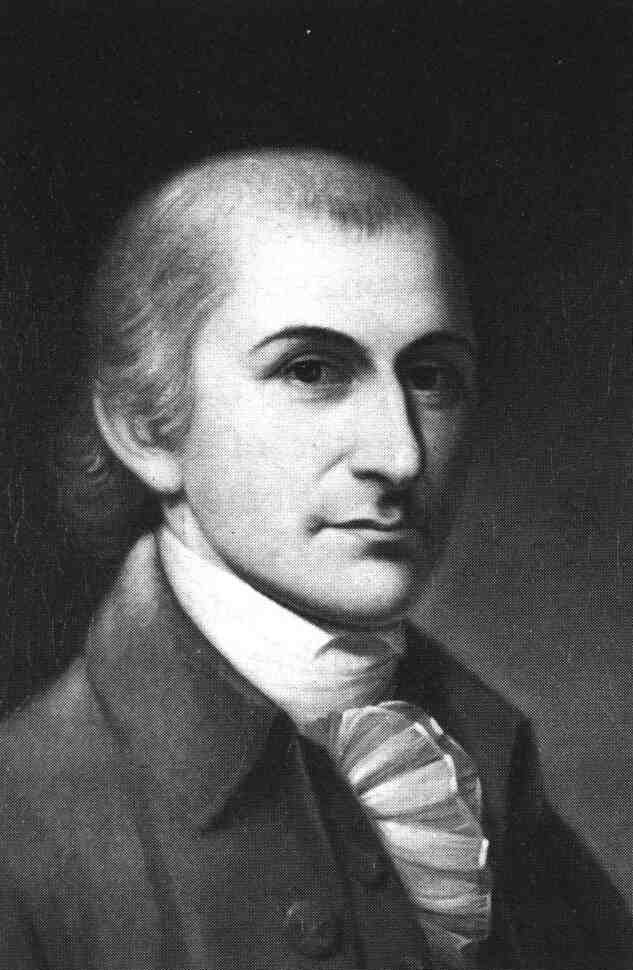 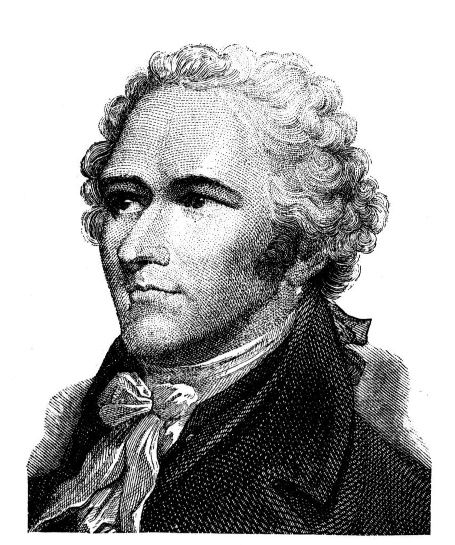 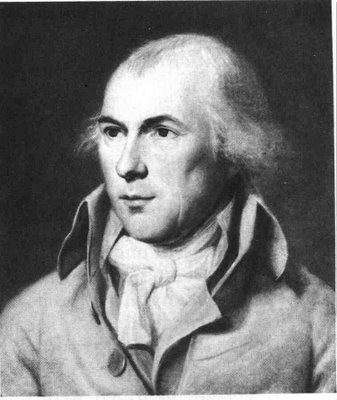 Federalist Papers
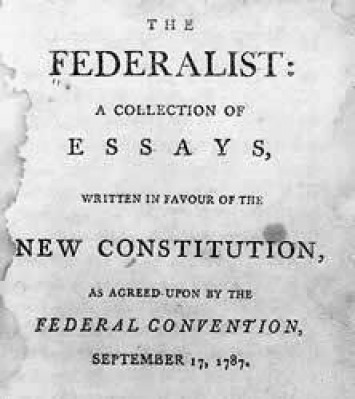 Were documents written to analyze the Constitution
Most newspapers supported the Constitution
Loved the Constitution just the way it was!
Why do you think Madison was a federalist?
Nickname??
Federalist papers *Publius (alias)
85 essays
What is an Anti-Federalist?
An anti-federalist is anyone that opposed the Constitution as it was currently written





George Mason                                 Patrick Henry                         Robert Yates
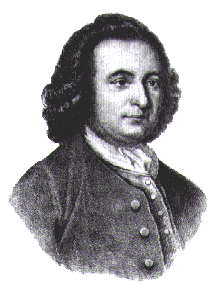 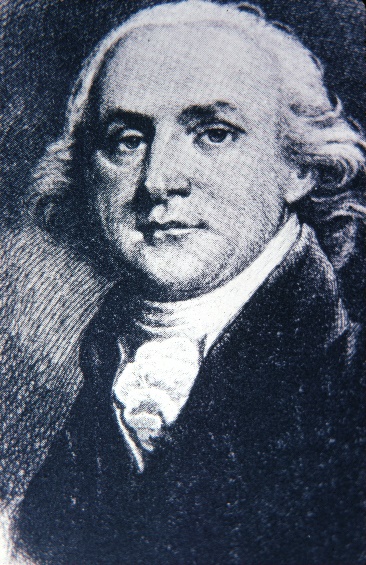 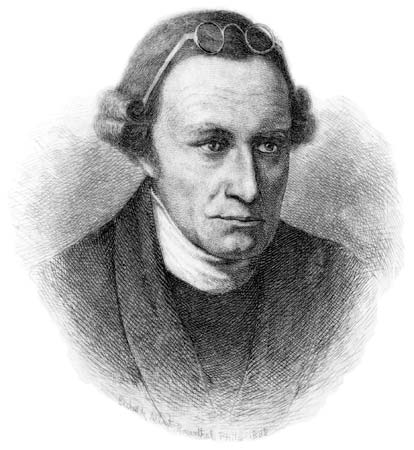 Anti-federalist Papers
Were documents written to attack the defective Constitution
Published their views in pamphlets and newspapers
Used reason (logic) and emotion to influence readers
Anti-Feds *Brutus